Základy online marketingu pro startupy
Před startem..
WEB (stránky, e-shopy)
Optimalizace webu pro vyhledávače (SEO)
PPC kampaně: Google AdWords, Sklik
Content marketing
Kampaně na sociálních sítích:  Facebook,  Instagram, Snapchat, Google+, Twitter, LinkedIn, Tinder, YouTube
Display kampaně
Affiliate programy
Amazon, eBay
[Speaker Notes: Využívejte klasické marketingové kanály jinak! :-)]
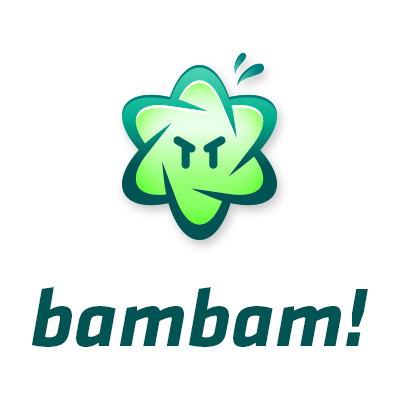 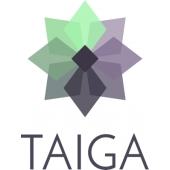 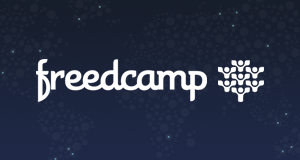 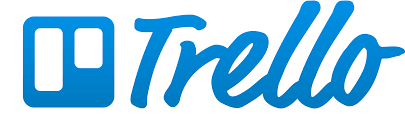 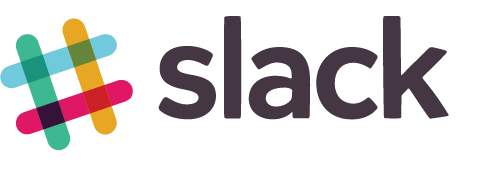 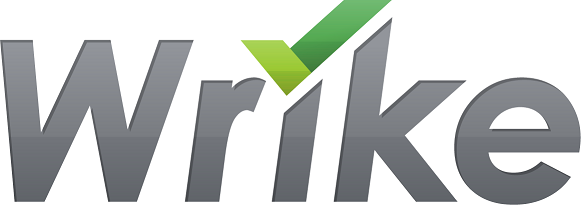 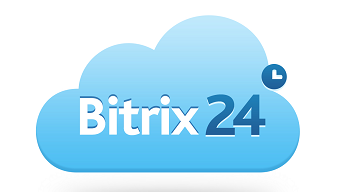 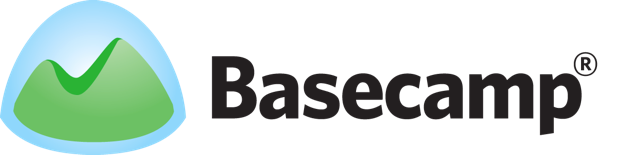 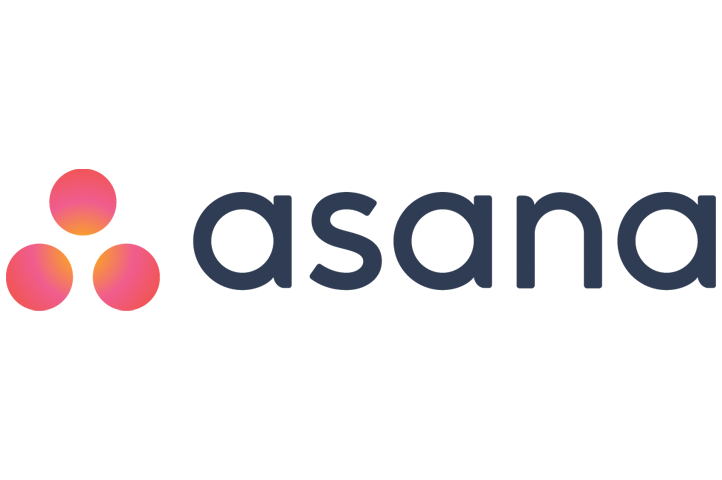 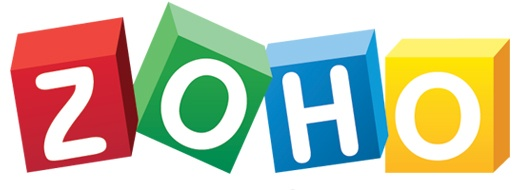 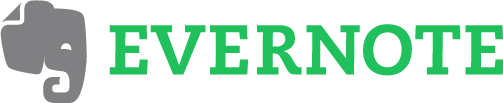 Před startem..
Možnosti webů
pronájem
WIX, Shopify, FastCentrik, Shoptet

open-source řešení
WordPress + Woocommerce, Joomla, Drupal, ZenCart, Magento, PrestaShop, OpenCart

vlastní výroba :)
#web
Analýza cílové skupiny / poptávky + analýza konkurence
Diskuze, kde se pohybuje vaše cílová skupina 
 Google Trends
 Consumer barometer
 Seznam hlavní konkurence
 Prolustrovat weby :)
 Mystery shopping
 Inspirace
#web
Web děláte pro klienty, ne pro sebe / UX
Návrh wireframe a struktury webu
Mockflow, Mockingbird, Gliffy, Simplediagrams, Cacoo, (Optimizely), (Axure)
 TEXTY!
 Obrázky a bannery:
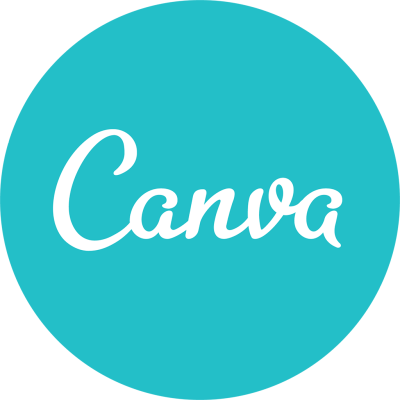 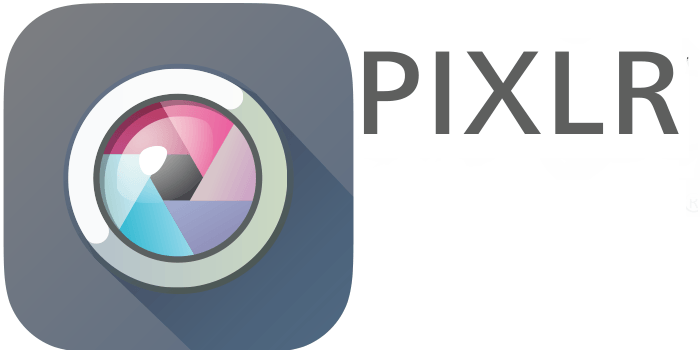 #web
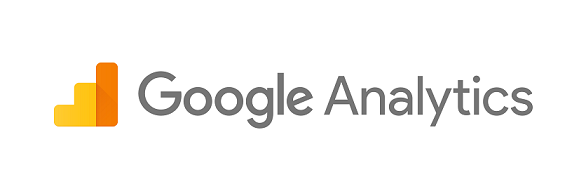 Google Analytics must be!
Implementace kódu
 Nastavení měření konverzí
 Nastavení dashboardu s nejdůležitějšími reporty:
Záložka “Akvizice”:
           Přehled
           Veškerá návštěvnost   
Zdroj / médium
#web
[Speaker Notes: onlineworkshop212@gmail.com
pointone]
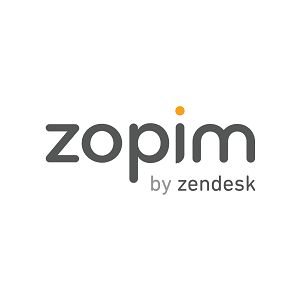 Online chat
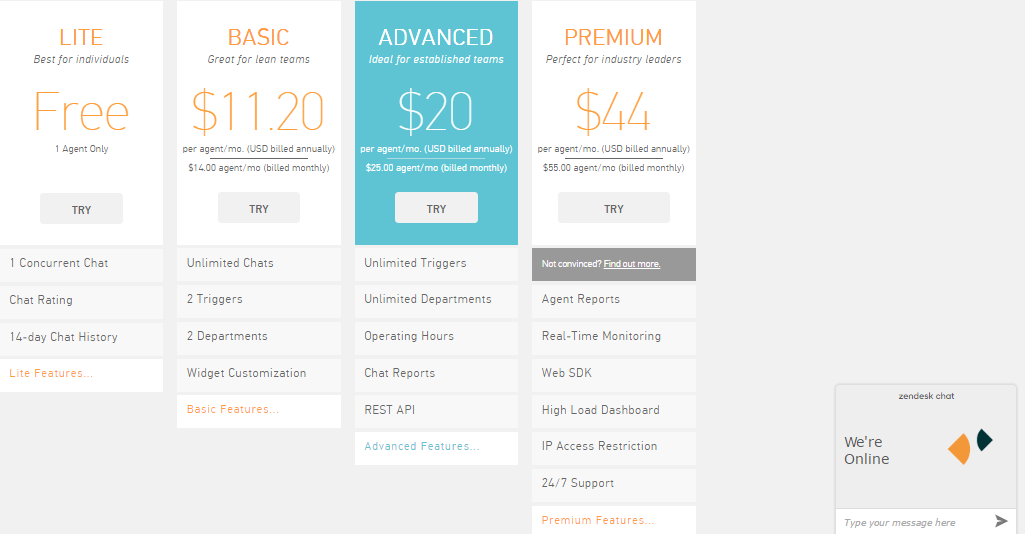 #web
Sběr kontaktů
#web
Google Moje Firma
Výborný nástroj pro kompletní správu profilu firmy na Google.

Google vyhledávač - vizitka
Google Maps - marker
Google +
Google Analytics - report

Vaše firma se zobrazí uživateli přednostně pokud se nachází v její blízkosti. Přidejte otevírací dobu, adresu a telefon, tím vás může uživatel rovnou kontaktovat.
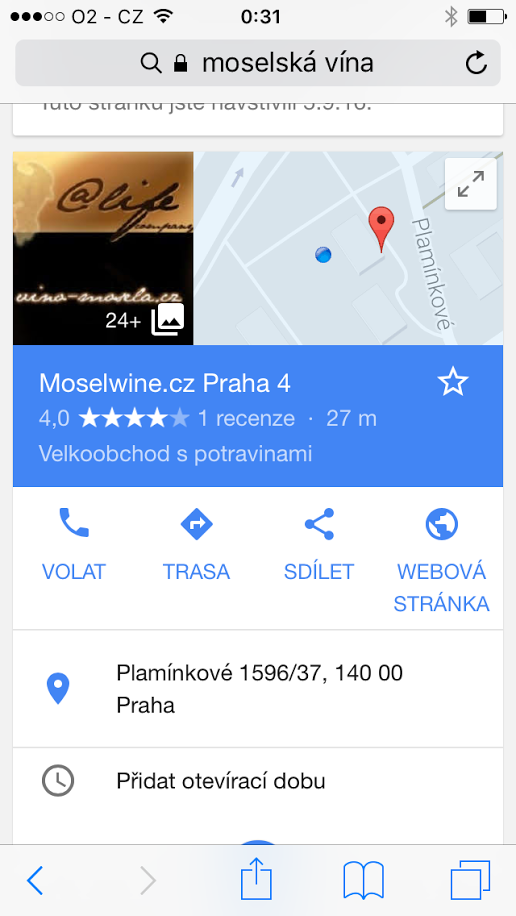 #seo
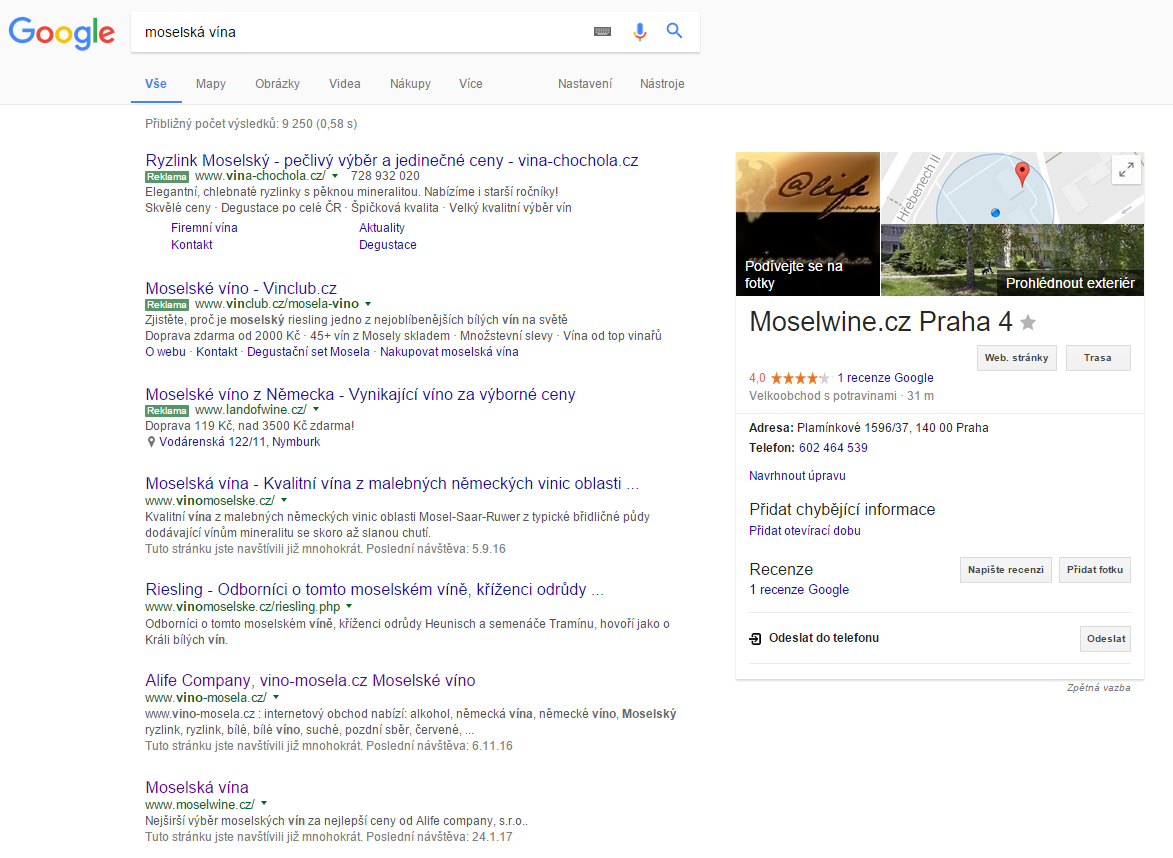 SEO - search engine optimization
Optimalizace stránek pro vyhledávače sníží výdaje za placenou reklamu. Z dlouhodobého hlediska je lepší pracovat na SEO, žádný budget neutáhne placenou reklamu na všechny nabízené  produkty / služby.
Přidání stránek do vyhledávačů:
Google 
Seznam
Vyhledávače stránky indexují na určité výrazy (klíčová slova). Finální pozici ovlivňuje řada faktorů.
Google Webmaster Tools, Marketing Miner, MOZ, Collabim
#seo
Analýza klíčových slov                                                                                      #seo
Pro analýzu klíčových slov je nejlepší využít PPC nástroje Google AdWords a Sklik (pozor, zahrnuje i data ze Zboží.cz). Objemy vyhledávání se mohou v jednotlivých vyhledávačích lišit, proto data porovnávejte.

Klíčová slova musí nejen korespondovat se zaměřením,ale musí být obsažena i na vašem webu. Spousta webů tento nedostatek řeší přidáním slovníčku pojmů.
Analýza současných pozic vašeho webu a konkurence
Konverzní potenciál klíčového slova (obecné vs. longtail)
zaměřte se na detaily - množné číslo, diakritika
klíčová slova pro jednotlivé podstránky. Klíčové slovo pro Homepage může být obecnější a konkurenčnější. Mělo by vystihovat váš web. Homepage jako jedna z podstránek webu má velkou šanci umístit se ve výsledcích vyhledávání, proto můžeme zvolit i hojně hledaný výraz. Jednotlivým klíčovým slovům přiřaďte kategorie, abyste jim mohli posléze přiřadit konkrétní podstránku
V ideálním případě by každá stránka měla být optimalizovaná na 1 klíčové slovo / frázi
#seo
On-page faktory
Titulek
Meta description
Nadpisy stránky
Zvýrazněný text na stránce
Alternativní popis obrázku
Text stránky
URL adresa stránky
Interní prolinkování
Sitemap
#seo
[Speaker Notes: Titulek stránky by měl obsahovat informaci o obsahu zvolené stránky. Titulek by rozhodně neměl být stejný pro celý web, ale unikátní pro každou stránku webu.
Zápis titulku v HTML kódu: <title>Titulek stránky</title>
Title je jeden z nejdůležitějších tagů celé stránky – vyhledávače na něj kladou velký důraz.
Meta description - Popisek stránky by měl obsahovat krátkou informaci o obsahu stránky. Ani meta description by neměl být pro celý web stejný.
Zápis titulku v HTML kódu: <meta name="description" content="Popisek stránky" /> 
Nadpisy stránky - Zápis nadpisu nejvyšší úrovně v HTML kódu: <h1>Nadpis stránky</h1>
Zápis nadpisu druhé úrovně v HTML kódu: <h2>Podnadpis</h2>
Zvýrazněný text na stránce
Zápis zvýrazněného textu v HTML kódu: <strong>zvýrazněný text</strong>
Alternativní popis obrázku
Běžné fulltextové vyhledávače nedovedou rozpoznat co je na obrázku. Podobně jako nevidomí uživatelé však dokáže pracovat s alternativním popisem obrázku. 
Zápis alternativního popisu v HTML kódu: <img src="foto.jpg" alt="alternativní popis obrázku">
Text stránky
Klíčová slova by měla být ve vhodném poměru obsažena i v běžném textu stránky.
URL adresa stránky]
Off-page faktory
Všechny zpětné odkazy, které na vaši stránku míří ze stránek mimo interních adres. Důležité jsou prolinky za sociálních sítí.


Kvantita vs. Kvalita
#seo
Copywriting / content marketing
Analýza návštěvnosti
Tvorba person
Analýza kws
Text prodává
Text na webu je nejen slouží nejen pro uživatele ale i pro SEO
Nutné stanovit dobrý positioning
Jednotný styl psaní na celém webu a sociálních sítích = identita
See Think Do Care
#seo
PPC kampaně - vyhledávací síť
Než se projeví SEO optimalizace, je dobré si pomoci placenou reklamou ve vyhledávačích.

Využití analýzy klíčových slov
Pokud je cílem konverze, vyplatí se cílit na long tail
Trackování URL adres!!! URL builder
Dynamické vkládání kws
Skóre kvality
#ppc
[Speaker Notes: skóre kvality -historie míry prokliku (CTR) klíčového slova, historie účtu, historie CTR a zobrazovaných url adres, kvalita LP, relevance klíčové slova vzhledem k reklamám v sestavě, relevance klíčového slova a reklamy vzhledem k vyhledávanému dotazu, celkový výkon účtu]
PPC kampaně - vyhledávací síť
Kampaň
Sestava
Inzerát (reklama)
Klíčové slovo
#ppc
PPC kampaně - příprava
Stanovení cílů, ropočtu a timingu
Výběr klíčových slov
tvorba kampaní, sestav a inzerátů
spuštění kampaně
monitoring, průběžné vyhodnocování a optimalizace
#ppc
Google AdWords
Google AdWords je PPC platforma pro inzerenty ve vyhledávací a obsahové síti.
Kampaně lze omezit geograficky a časově, částečně dle zájmů
Remarketing
#ppc
Sklik
Sklik je PPC platforma pro inzerenty ve vyhledávací a obsahové síti.
Kampaně lze omezit geograficky a časově, částečně dle zájmů
Remarketing
#ppc
PPC reklama v obsahové síti
textová nebo bannerová
cca 16 velikostí bannerů
výroba bannerů v CANVA
výběr webů kde se má banner zobrazovat
#ppc
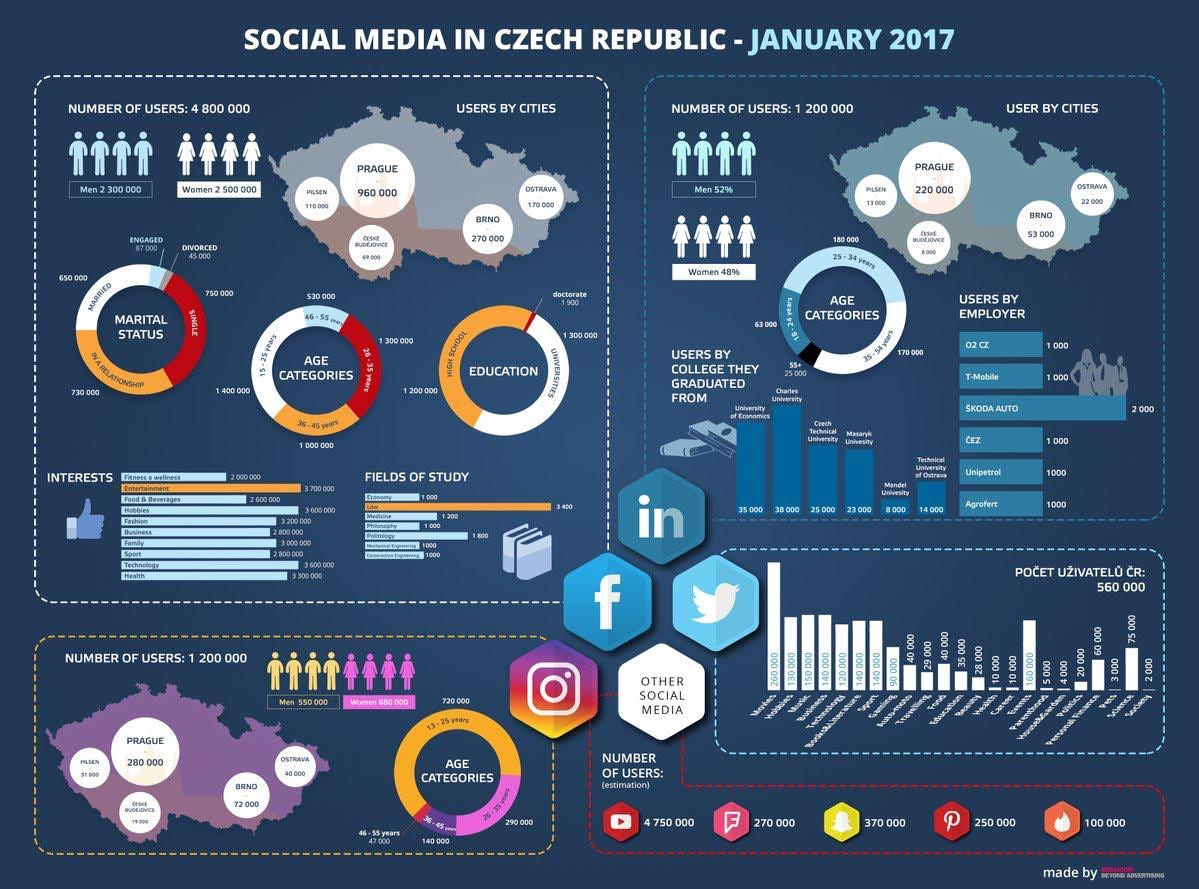 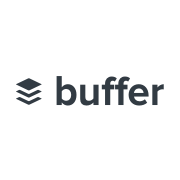 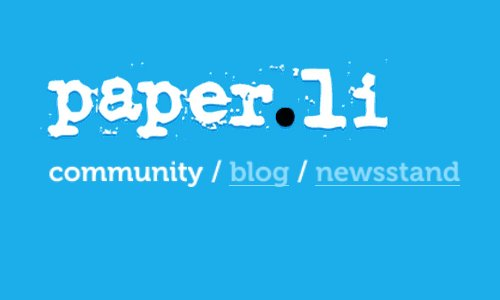 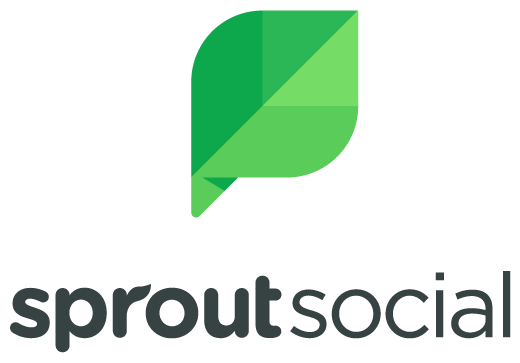 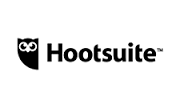 Platformy pro hromadnou správu sociálních sítí
Facebook
Posty na Facebookové stránce
jednotný vizuální styl komunikace
příspěvky dle typu, oboru a budgetu :)
Propagace a cílení  příspěvků
Přidání služeb /  obchodu na fb stránku
FB Reklamní síť (Advert Manager / Business Manager)
#SoMe
[Speaker Notes: Facebook Moselwine]
Instagram
Fotky
Instagram stories - po dobu 24 hodin (jako Snapchat a Facebook Můj den)
Z Instagramu lze posty propisovat na Facebook, z Facebooku lze zase nastavovat placené reklamy na Instagramu
Sběr likes a followers
#SoMe
Snapchat
pro mladší cílovou skupinu
chat, fotky, videa
Fotka se dá zobrazit přátelům max 10 scn
Max délka vide 10 scn
#SoMe
Google+
Google+ je v České republice téměř nevyužívaná sociální síť
Aktualizace profilu se vyplatí pouze pro lepší pozici ve vyhledáváčích a na Google Maps
#SoMe
Twitter
V ČR pouze 560 000 uživatelů
V UK je využívanost Twitteru srovnatelná s Facebookem
Potenciál pouze pro zahraniční kampaně
#SoMe
LinkedIn
zatím drahá reklama
kampaně mají nízké CTR
Zatím neefektivní forma propagace produktů 
pro akvizici nových zaměstnanců velmi záleží na oboru
#SoMe
Tinder
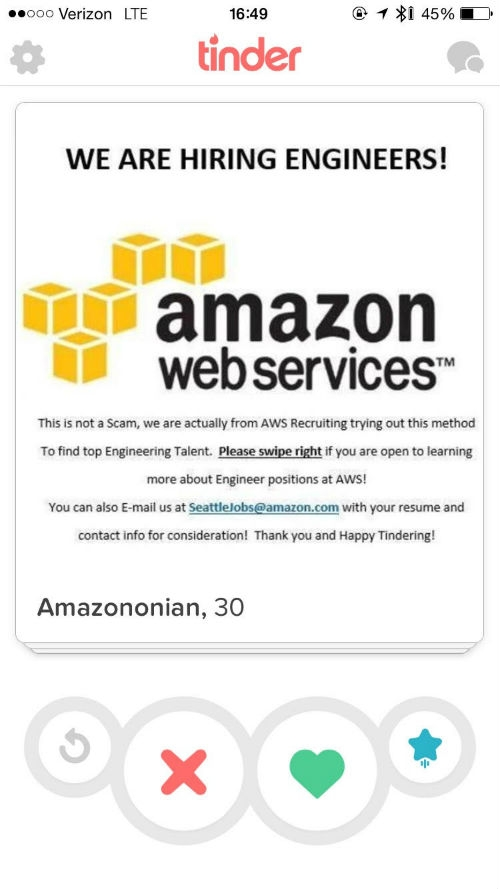 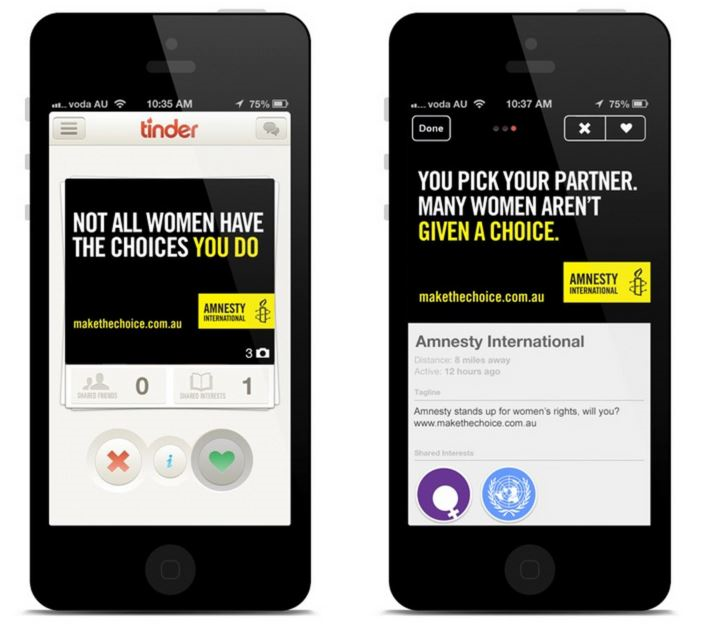 #SoMe
YouTube
Druhý největší vyhledávač na světě
v současné době roste význam YT díky YouTuberům
YouTube nahrazuje TV a klasická media
na YT lze cílit i AdWords kampaně
Video reklama prerolls
zájmové cílení
#SoMe
Display kampaně
Jedna z nejstarších forem reklamy na internetu :)
nejde o výkonnostní reklamu, tento typ je vhodný na budování brand a povědomí o produktu
Dříve se přímý nákup ploch, dnes prostřednictvím sítí Google AdWords, Seznam Sklik, RTB
Rich Media
#display
RTB
real time bidding
aukční systém nákupu bannerových ploch na imprese (zobrazení)
Složitější nastavení kampaní  AdForm, DoubleClick
retargeting
#display
Obsahové sítě Google AdWords a Sklik
AdWords a Sklik jsou  PPC systémy pro inzerenty ve vyhledávací a obsahové síti.
Kampaně lze omezit geograficky a časově, částečně dle zájm
Remarketing
#display
Affiliate & bloggeři
Affiliate partnerství v rámci sítě
 Partnerství s blogem, video blogem
 Velký potenciál virálního šíření
#affil
Blog
Tumblr
Wordpress
Blog.cz
Blogger
#blog
E-mailing
Smartemailing
Mailchimp
#emailing